Check-InReview: Type Systems
Give an example of a C program that uses type coercion
1
AdministriviaHousekeeping
P3 deadline tonight
P4 released “Monday morning”, i.e. Sunday @ 11:59 PM + 1 minute
2
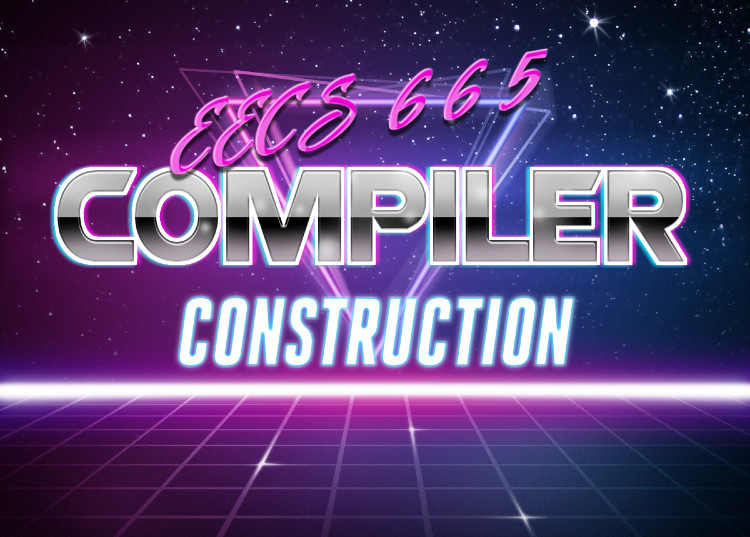 University of Kansas| Drew Davidson
Type Analysis
3
Last LectureReview: Type Systems
Discuss Type Systems
What they are
Why we use them
Type Specification (optional)
How we communicate type systems
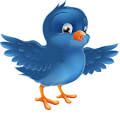 You Should Know

What a type system is
How type systems effect semantics
Semantics
4
Today’s OutlineType Analysis
Enforcing Type Systems
Design points
Type Analysis
Type checking
Type inference / synthesis
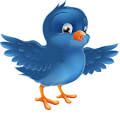 Semantics
5
Enforcing Type SystemsType Analysis
Language property: how much enforcement / checking to do?
Idea 1: check what you can, allow uncertainty
Idea 2: check what you can, disallow uncertainty completely
Idea 3: check what you can, force user to dispel uncertainty
e.g. C
e.g. Haskell
e.g. Java, Rust
6
Escaping the Type SystemEnforcing Types
Some languages allow an explicit means to “escape” the type system
Typecasting – allow one type to be used as another type
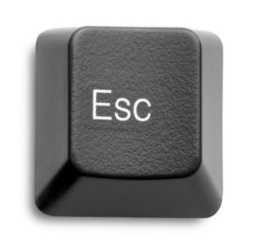 7
Casting Within HierarchyEnforcing Types
Cross-casting (static check in Java)
  Apple a = new Apple();
  Orange o = (Orange)a;
Downcasting (dynamic check in Java)
  Fruit f = new Apple();
  if ( rand() ) {
    f = new Orange();
  } 
  Apple dApp = (Apple)f;
Class Hierarchy
Compiler check
Fruit
Orange
Apple
Runtime check
ok
8
Casting Within HierarchyEnforcing Types
Cross-casting (static check in Java)
  Apple a = new Apple();
  Orange o = (Orange)a;
Downcasting (dynamic check in Java)
  Fruit f = new Apple();
  if ( rand() ) {
    f = new Orange();
  } 
  Apple dApp = (Apple)f;
Class Hierarchy
Compiler check
Fruit
Orange
Apple
Runtime check
bad!
ok
9
Strongly-Typed vs Weakly-TypedEnforcing Types
Colloquial classification of a language’s type system
Degree to which type errors are allowed to happen at runtime
Continuum without precise definitions
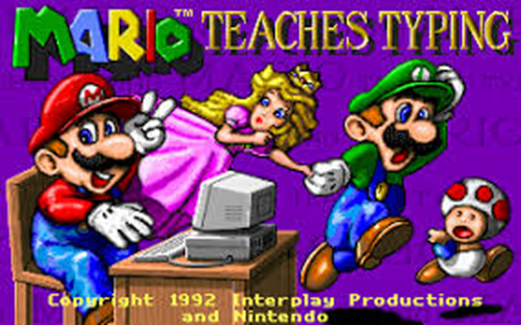 10
Type SafetyEnforcing Types
Has a precise definition
All successful operations must be allowed by the type system
Java was explicitly designed to be type safe
A variable of some type can only be used as that type without causing an error
C is very much not type safe
C++ isn’t either but it is safer
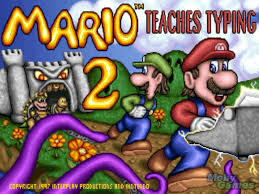 11
Type Safety ViolationsType Enforcement
C
Format specifier
printf(“%s”, 1);
Memory safety
struct big{
  int a[1000000];
};
struct big * b = malloc(1);
C++
Unchecked casts
class T1 { char a };
class T2 { int b };
int main {
  T1 * myT1 = new T1();
  T2 * myT2 = new T2();
  myT1 = (T1*)myT2;
}
12
Type ResearchDetour: Ungraded Material
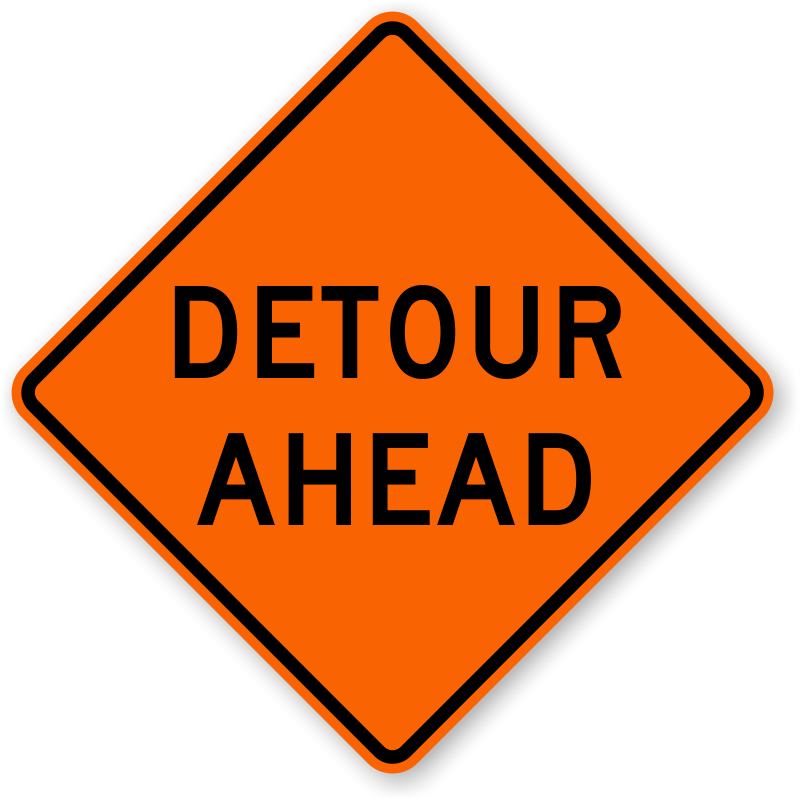 13
Research on TypesType Checking
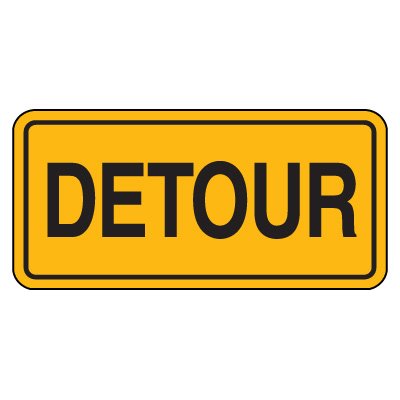 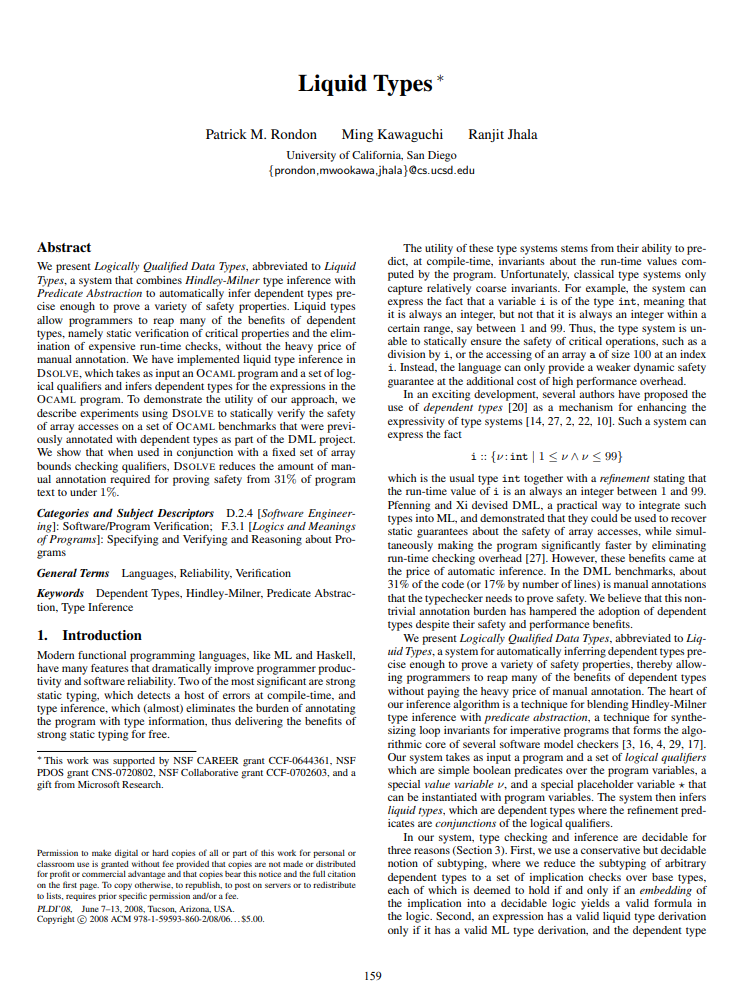 A huge topic in and of itself
Some CS Deparments have a “PLT” focus: “Programming Languages and Types”
14
Refinement TypesType Checking
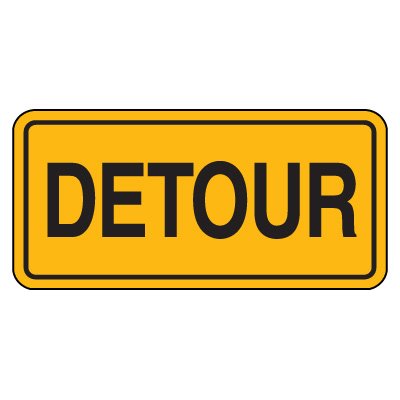 A type enhanced with a predicate which must hold for any element of that type


Could imagine enhancing a type system with annotations for all kinds of properties
Single-use variable
High security/low security (non-interference)
15
More Research on TypesType Checking
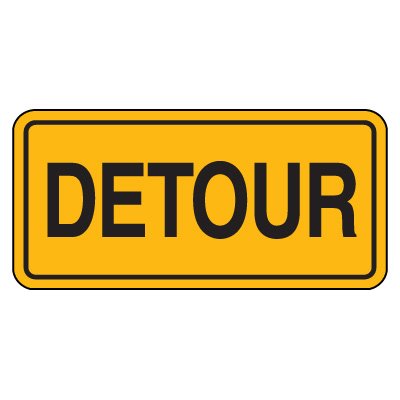 ?
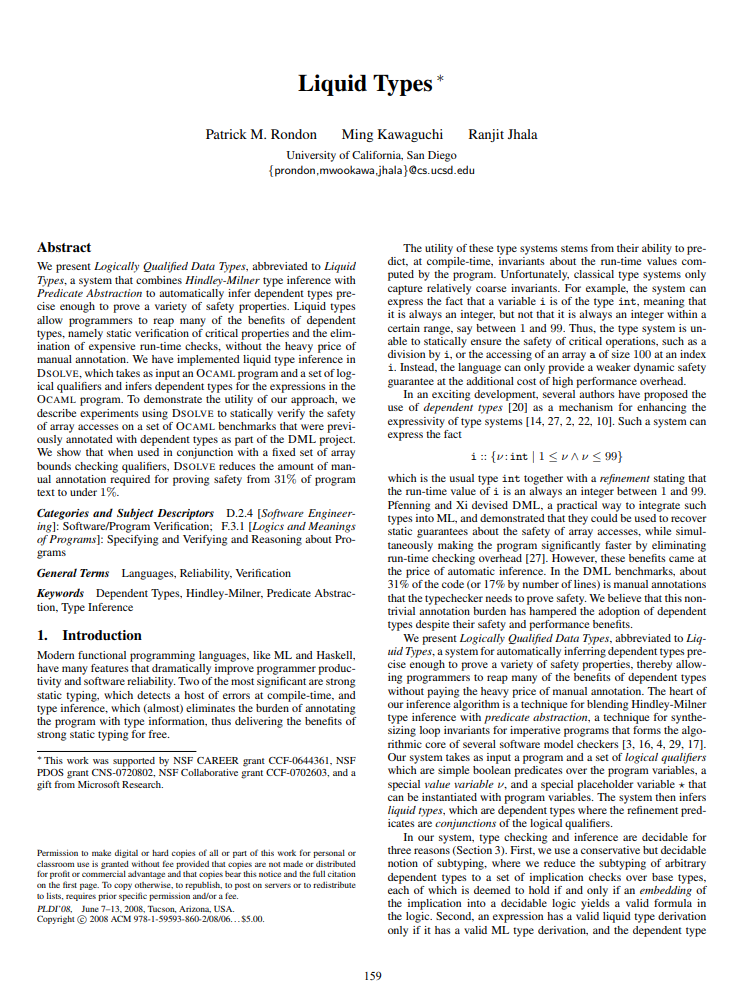 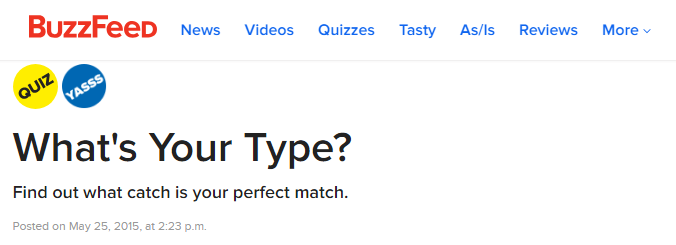 A huge topic in and of itself
Some CS Departments have a “PLT” focus: “Programming Languages and Types”
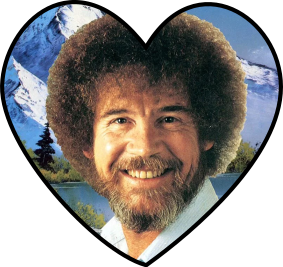 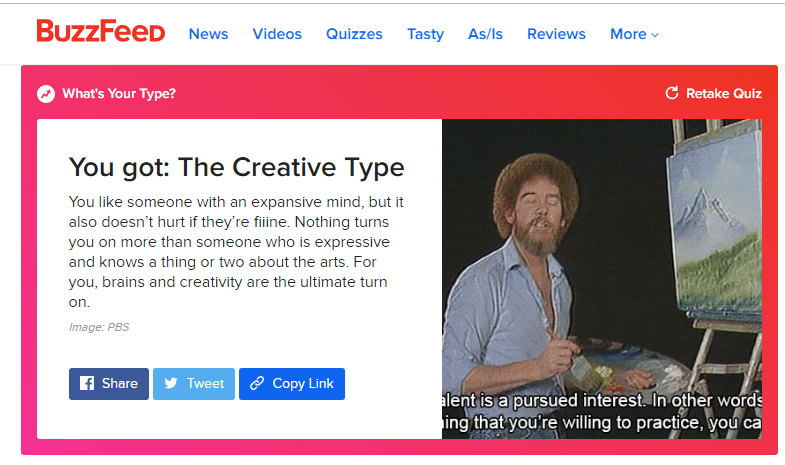 ??
?
16
Piggybacking on Type CheckingType Checking
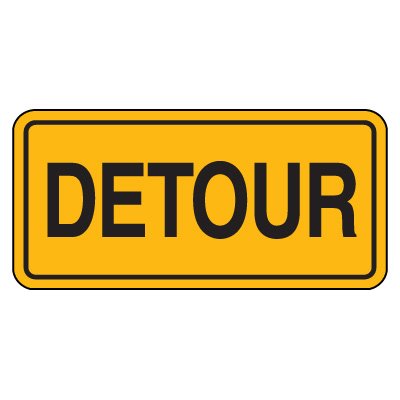 Type checking is a good place to get extra programmer hints:
Programmers are already familiar with typing logic
The analysis is already well-formulated
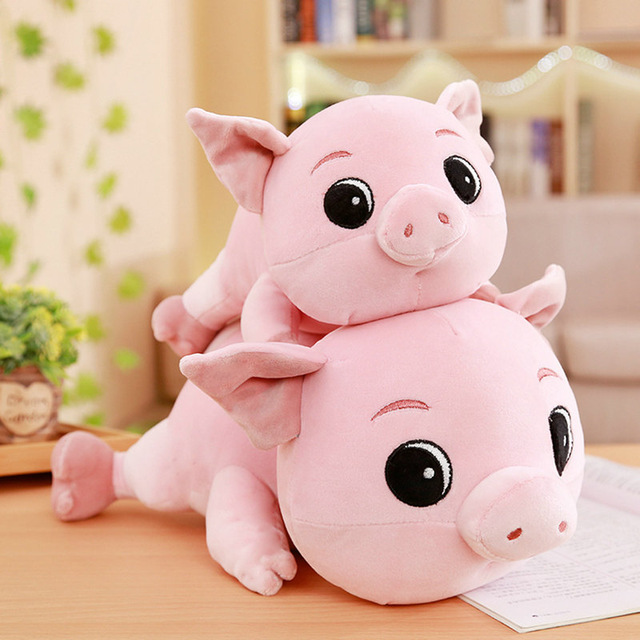 17
Formal Type SystemsEnd Detour: Done with Ungraded Material
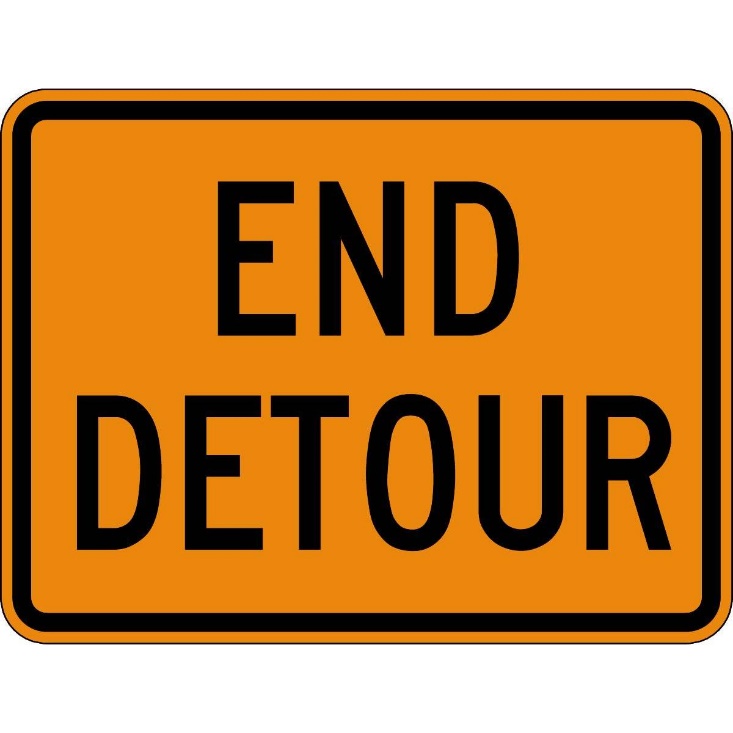 18
Reasons for TypingType Checking
Generate appropriate code for operations
A + B
String concatenation? Integer addition? Floating-point addition
Catch runtime errors / security 
Make sure operations are sensible 
Augment type system with addition checks
19
Types In ActionType Checking
Type Analysis
Assigning types to expressions
Flavors:
Type synthesis – get type of an AST node from it’s children
Type inference – get type of an AST node from it’s use context
Type Checking
Ensure that type of a construct is allowed by the type system
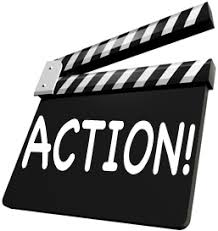 20
Implementing Our Type CheckerType Checking
21
Implementing TypingOur Type System
Structurally similar to nameAnalysis
Historically, intermingled with nameAnalysis
Done as part of AST attribute “decoration” 
Add a typeCheck method to AST nodes
Recursively walk the AST checking subtypes
“Inside out” analysis
Attach types to nodes
Propagate an error symbol
22
Binary OperatorsImplementing Static Typing
Get the type of the LHS 
Get the type of the RHS
Check that the types are compatible for the operator
Set the kind of the node be a value
Set the type of the node to be the type of the operation’s result
(int)
PlusNode
lhs
rhs
(int)
(int)
23
LiteralsImplementing Static Typing
Cannot be wrong
Just pass the type of the literal up the tree
(int)
IntLitNode
24
VariablesImplementing Static Typing
Look up the type of the declaration
There should be a symbol “linked” to the node
Pass symbol type up the tree
(int)
IdNode
mySymbol
Kind: VAR
type: int
Name: “v”
25
Function CallsImplementing Type Checking
Get type of each actual
Match against formals of the called function’s symbol
Propagate return type to parent node
(bool)
FnCallNode
args
myID
(int,int)
IDNode
ActualsList
mySymbol
[1]
[0]
(int)
(int)
…
…
26
StatementsImplementing Type Checking
(void)
Always have void type
Make sure to check child expression
No type to propagate
Some versions of analysis may propagate boolean: error / no error
OutputStmt
(int)
PlusNode
(int)
(int)
IDNode
IntLit
mySymbol
Kind: VAR
type: int
Name: “v”
27
Other AST Node TypesImplementing Type Checking
Follow these same principles
Ensure that children are well-typed
Apply a combination rule
If valid: infer a type and propagate out
If invalid: propagate error
28
Exercise: Draw Type AnalysisBonus Exercise
1. int a;
 2. bool f;
 3. int m(int arg){
 4.     int b;
 5.     return arg + 1;
 6. }
29
Handling ErrorsImplementing Type Checking
We’d like all distinct errors at the same time
Don’t give up at the first error
Don’t report the same error multiple times
When you get error as an operand
Don’t (re)report an error
Again, pass error up the tree
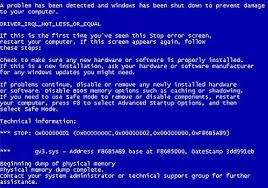 30
Operator Errors vs Operand ErrorsImplementing Type Checking
The difference between…
	true + false


… and 
    true == 7
Neither operand works with the operator
error
error
These operands could work with the operator
… but they don’t work with each other
error
31
Type Error ExampleImplementing Type Checking
int a;
bool b;
a = true + 1 + 2 + b;
b = 2;
StmtList
AssignStmt
AssignStmt
error
REPORT
error
AssignExp
AssignExp
int
bool
error
int
REPORT
IdNode
Plus
IdNode
IntLit
symbol
bool
error
Plus
IdNode
symbol
type: int
name: a
symbol
error
int
IntLit
2
REPORT
Plus
type: bool
name: b
int
bool
BoolLit
true
IntLit
1
32
Lecture SummaryWrap-Up: Typechecking
We’d like all distinct errors at the same time
Don’t give up at the first error
Don’t report the same error multiple times
When you get error as an operand
Don’t (re)report an error
Again, pass error up the tree
33
Next TimePreview: Error Reports
Having explorer two semantic analyses, let’s generalize
What’s the limit of semantic analysis, especially error checking?
34
35